Figure 6. Expression of FUS/caz variants has limited effect on motor behavior. Animals overexpressing wild-type or a ...
Hum Mol Genet, Volume 25, Issue 12, 15 June 2016, Pages 2378–2392, https://doi.org/10.1093/hmg/ddw105
The content of this slide may be subject to copyright: please see the slide notes for details.
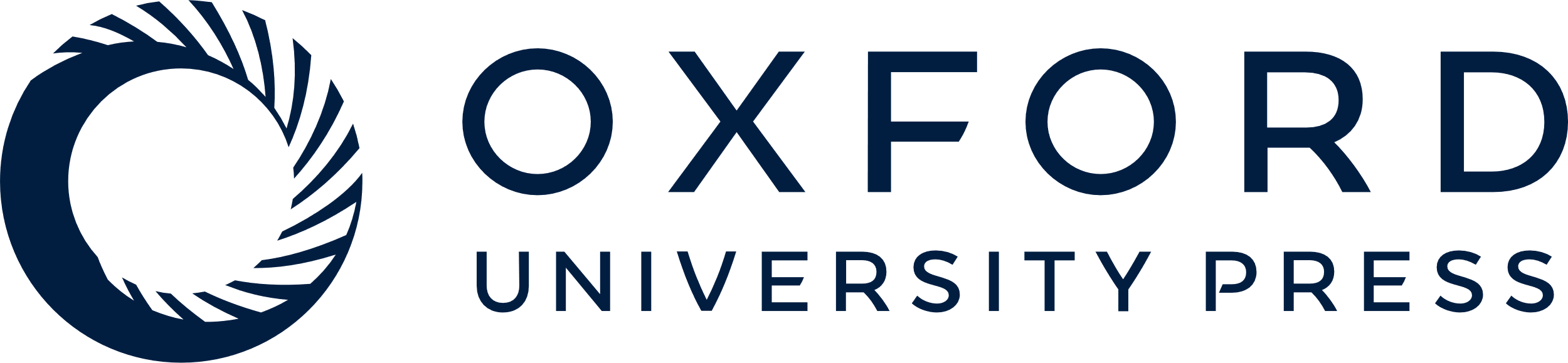 [Speaker Notes: Figure 6. Expression of FUS/caz variants has limited effect on motor behavior. Animals overexpressing wild-type or a pathogenic variant of FUS (A–C) or caz (D–F) in a wild-type background were assayed for (A and D) eclosion, (B and E) larval crawling, or (C and F) adult climbing ability, driven by D42-GAL4. N (animals) ≥ 100 (A, D), ≥20 (B, E), ≥50 (C, F). Control genotype is D42-GAL4/UAS-lacZ. Data in (C) and (F) are normalized to control. Statistical analysis was performed using one-way ANOVA with Sidak’s multiple comparison test, except (C) and (F) which were analyzed by Kruskal–Wallis non-parametric test with Dunn’s correction: *P < 0.05, **P < 0.01, ***P < 0.001, ****P < 0.0001. Charts show mean ± SEM.
Loss of caz causes reduced motor ability. caz1 mutants were analyzed alone or in combination with transgenic expression of wild-type or a pathogenic variant of caz or FUS, driven by D42-GAL4. The indicated genotypes were assayed for (A and D) eclosion, (B and E) larval crawling, or (C and F) adult climbing ability. N (animals) ≥ 100 (A, D), ≥20 (B, E), ≥50 (C, F). Control genotype is D42-GAL4/UAS-lacZ. The mutant genotype carries heterozygous D42-GAL4 in the background. Data in (C) and (F) are normalized to control. Statistical analysis was performed using one-way ANOVA with Sidak’s multiple comparison test, except (C) and (F) which were analyzed by Kruskal–Wallis non-parametric test with Dunn’s correction: *P < 0.05, **P < 0.01, ***P < 0.001, ****P < 0.0001. Charts show mean ± SEM.


Unless provided in the caption above, the following copyright applies to the content of this slide: © The Author 2016. Published by Oxford University Press.This is an Open Access article distributed under the terms of the Creative Commons Attribution License (http://creativecommons.org/licenses/by/4.0/), which permits unrestricted reuse, distribution, and reproduction in any medium, provided the original work is properly cited.]